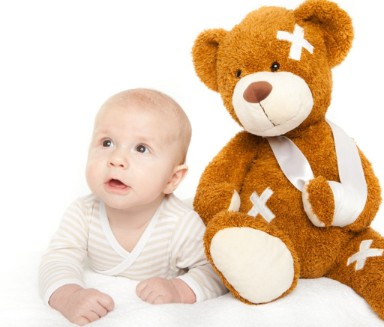 Kinder-EHBO
Les 6
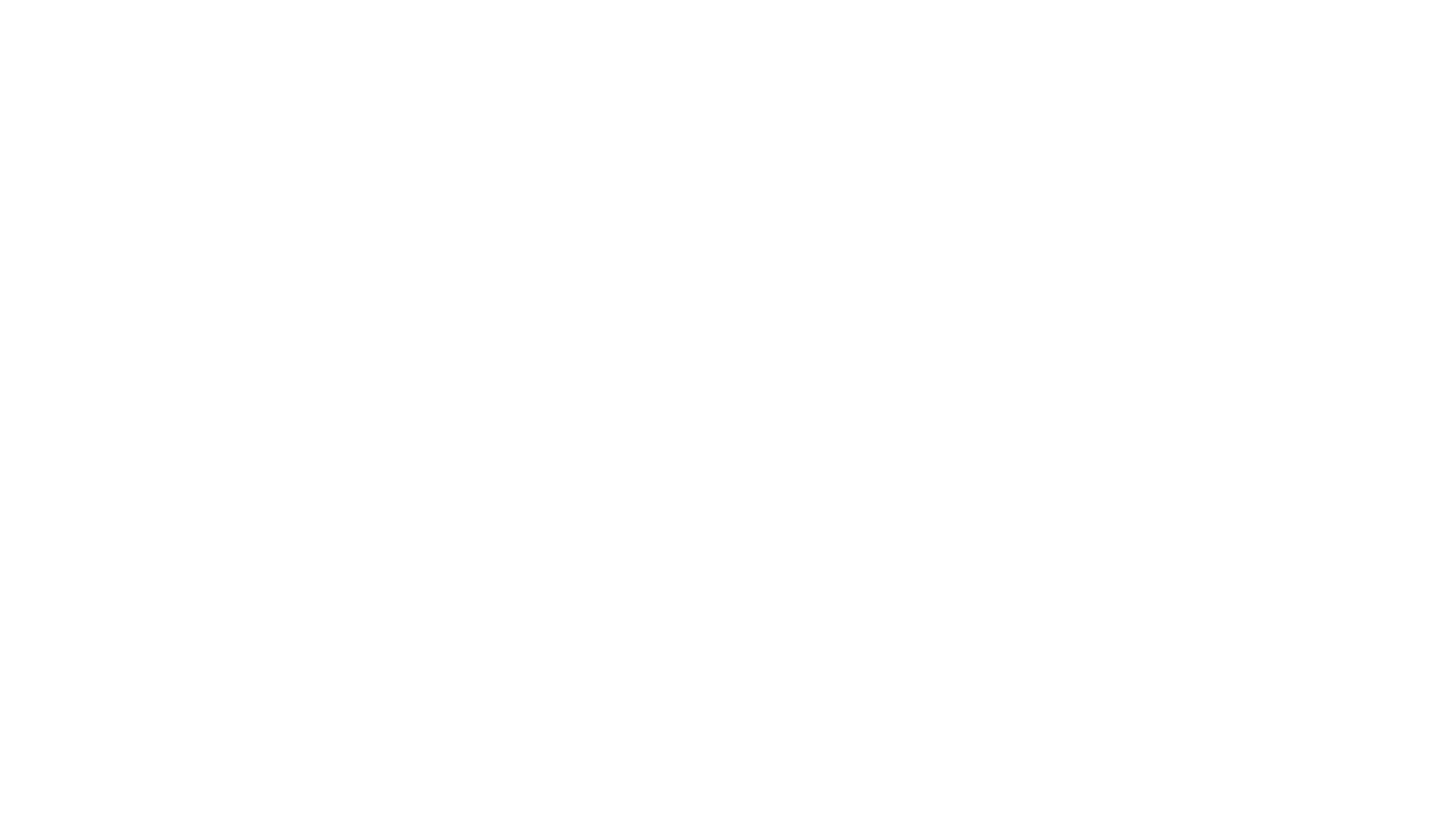 Vorige keer
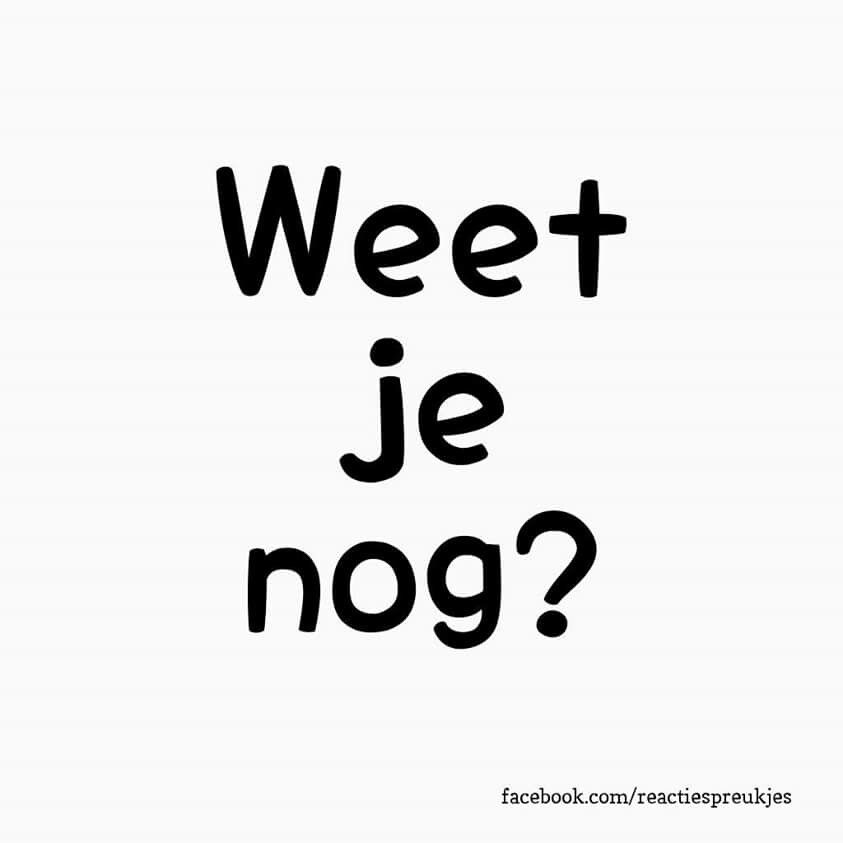 Letsel aan botten, spieren en gewrichten.
Nek- en wervelletsel; handeling van Zach.
Open- en gesloten botbreuk; wond steriel afdekken/verbandmiddelen aanbrengen.
Zwachtelen van hand, pols en enkel bij kneuzing en verstuiking.
Blok 1 Vaardigheden
Letsel aan oog, neus, oor:
Verwijderen vuiltje, wel/niet verwijderen voorwerp, oog afdekken, oogspoelen, inschakelen (oog) arts, stelpen bloedverlies (bloedneus), gebruik pipet
Tand door de lip, tandletsel, vinger tussen de deur, piemeltje tussen de rits
Letsel aan oog, oor, neus
Buisjes in oren
Hoe zou jij kinderen voorbereiden wanneer ze naar het ziekenhuis moeten? 
Maak een voorbeeld (voor kinderen), op bijv. papier enz. 
Bedenk in kleine groepjes en koppel terug.
Tand door de lip/tandletsel
Tandletsels zijn veelvoorkomende ongevallen. 
Hoe kan het gebeuren?
Wat zijn de gevolgen?
Wat is de behandeling?


http://youtu.be/YgQMXYuh7fM
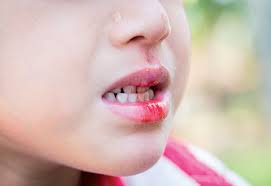 [Speaker Notes: http://kinder-ehbo.webnode.nl/]
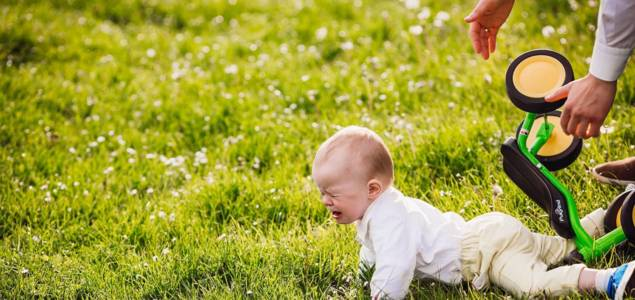 Druk het wondje dicht met een nat washandje/gaasje.
Het bloeden stopt vaak na een paar minuten.
Naar de huisarts als je denkt dat hechten nodig is.
Tand door de lip
Vinger tussen de deur
Overal loert gevaar!
Blauwe nagel of beknelde vinger
Eerste hulp bij een blauwe nagel
Eerste hulp bij een beknelde vinger
Wanneer naar de dokter?
Hoe kun je dergelijke ongelukken voorkomen?
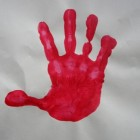 [Speaker Notes: http://mens-en-gezondheid.infonu.nl/kinderen/37973-beknelde-vingers-en-blauwe-nagels-bij-kinderen.html]
Het kind kan de getroffen vinger(s) niet of moeilijk gebruiken.
De vinger doet pijn en is dikwijls gezwollen of verkleurd.
Soms constateer je een abnormale stand van de vinger(s) of verwonding aan de huid.

Spoel de vinger(s) met lauw stromend water uit de kraan of ander drinkbaar water.
Is er een wond: spoel deze voorzichtig schoon en dek steriel af.
De vinger(s) kunnen gekoeld worden met ijs of een coldpack (10-20 minuten).
Vermoeden van een botbreuk? Beweeg de hand of vinger(s) zo weinig mogelijk.
Neem bij twijfel over de ernst contact op met de huisarts.
Vinger tussen de deur
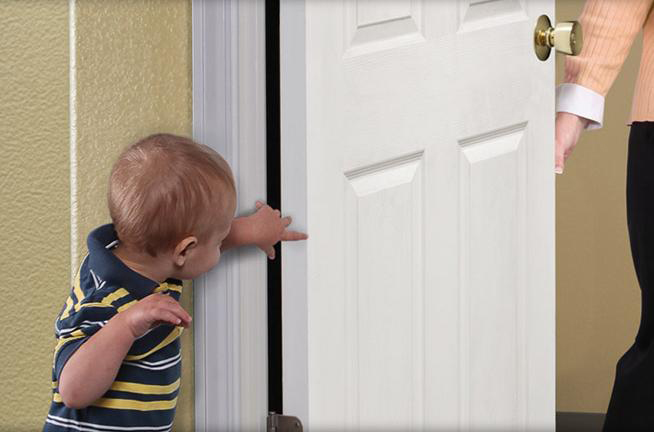 Piemeltje tussen de rits (ritsongeluk)
Het gebeurt op scholen en KDV meer dan je denkt.
Je wilt een kind helpen en ondertussen ook nog op andere kinderen letten, en dan gaat het mis.
Tijdens het dichttrekken van de ritssluiting van de broek kan het piemeltje vast komen te zitten.
Of een kind dat het zelfstandig wil doen, nog niet goed weet waar hij op moet letten. 
Je zult direct moeten handelen, zonder het kind verder in paniek te brengen, zonder pijn te veroorzaken.
Hoe ga jij dit oplossen?
Piemeltje tussen de rits
Hoe krijg je het?Kinderen willen graag alles zelf doen, dus ook aankleden. Hierdoor kan deze pijnlijke situatie ontstaan. Ook een leidster, die te haastig is met dicht ritsen, kan de oorzaak zijn.
Wat kun je eraan doen?
Kind op de rug leggen (gewicht broek hangt niet meer aan de rits).
Broek openknippen naast de rits (zorg, dat het kind de schaar niet ziet).
Voorzichtig proberen de rits open te trekken, lukt het niet naar de dokter gaan.
Zit er veel voorhuid tussen of is het kind besneden dan naar de dokter gaan.
Een ongeluk zit soms in een klein hoekje
Wat mogen de kinderen wel en wat beslist niet? Wat vind jij? 
Casus: 
Ik werd vandaag gebeld door het kdv dat er een ander kind op mijn kind was gevallen. Mijn dochter van 5 maanden lag op het speelkleed en een ander kind is bovenop haar gevallen. De leidsters (zeiden ze zelf) zaten er op een bank naast. Ik zelf vind het onverantwoordelijk om een kind van 5 maanden oud op een speelkleed te leggen terwijl er kinderen rondlopen die al kunnen lopen of zelf nog wankel op hun benen staan, omdat ze net lopen.
Mijn dochter heeft een blauwe plek op haar voorhoofd, een schaafwond op haar linkerwang (vlak bij haar oor), haar andere wang is blauw vanaf haar oog tot aan haar mond en in haar haar heeft ze ook allerlei plekjes zitten. Wij zijn naar de huisartsenpost geweest en daar kwamen we er ook achter dat er op haar rug ook een plekje zat.
Ik wil nu graag een klacht indienen, maar hoe kan ik dit het beste aanpakken? Ik wil het niet richten naar de leidster, maar naar de veiligheid en dat ze als kdv nog een keer goed moeten kijken naar hun protocollen. Ik werk zelf met kinderen en weet dat een ongelukje in een klein hoekje kan zitten.
Blok 2 Theorie
Zelfstandig werken aan de opdrachten. In totaal zijn dit er 10.
Neem de opdrachten er nog even bij en kijk of je alles voldoende hebt uitgewerkt.  
In week 8 alles inleveren via it’s learning of uitgeprint in een mapje; let op dat het er verzorgd uitziet.
 Maak er iets moois van!
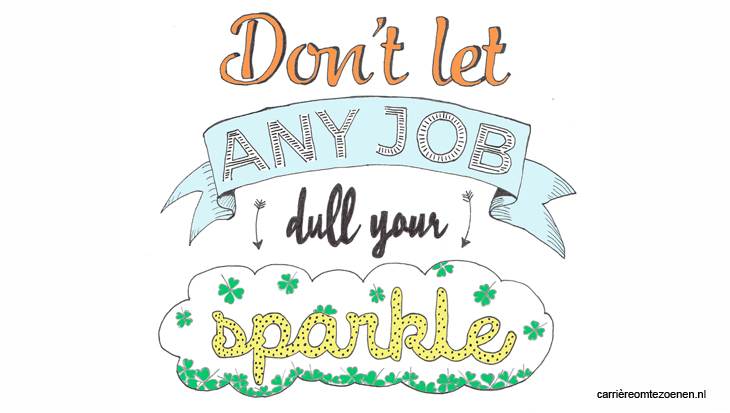